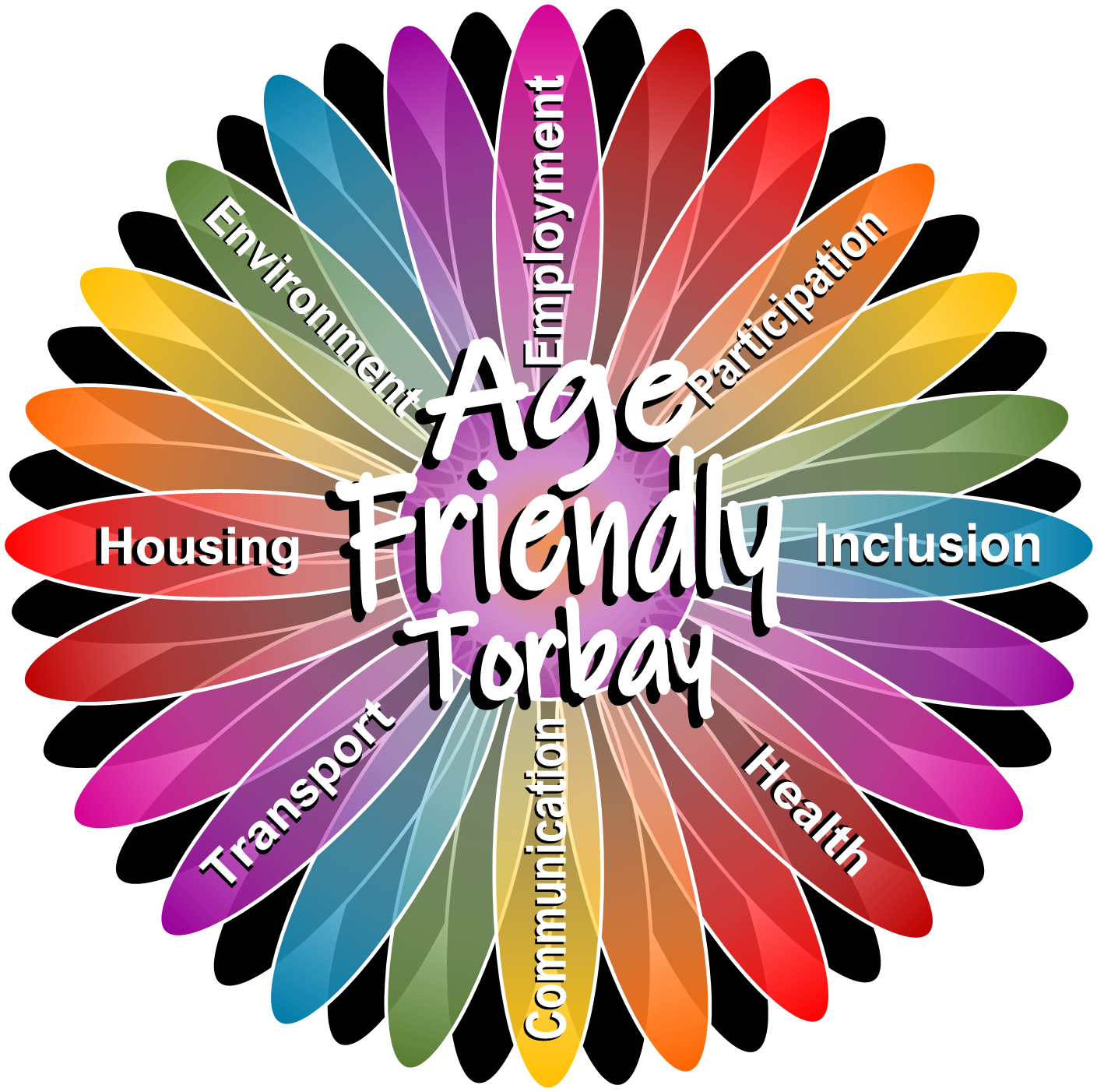 Torbay - a community response to the pandemic
1
Torbay
Assembly
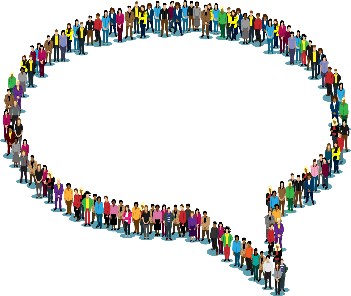 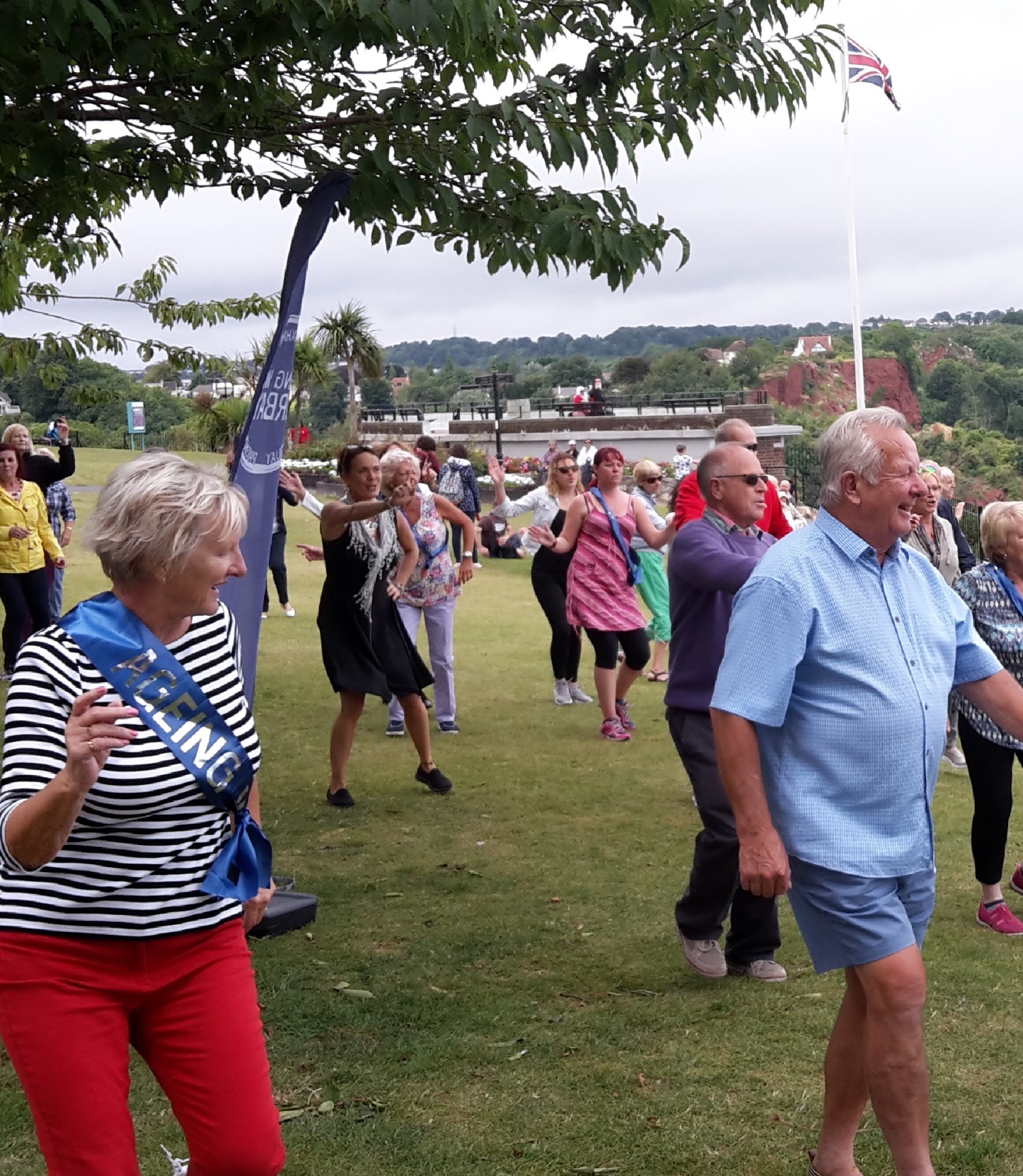 Torbay Community Development Trust
Developing stronger communities across Torbay
Encouraging people to do what they do best
Supporting groups to thrive
Making connections and stimulating co-operation

“Bringing people together”
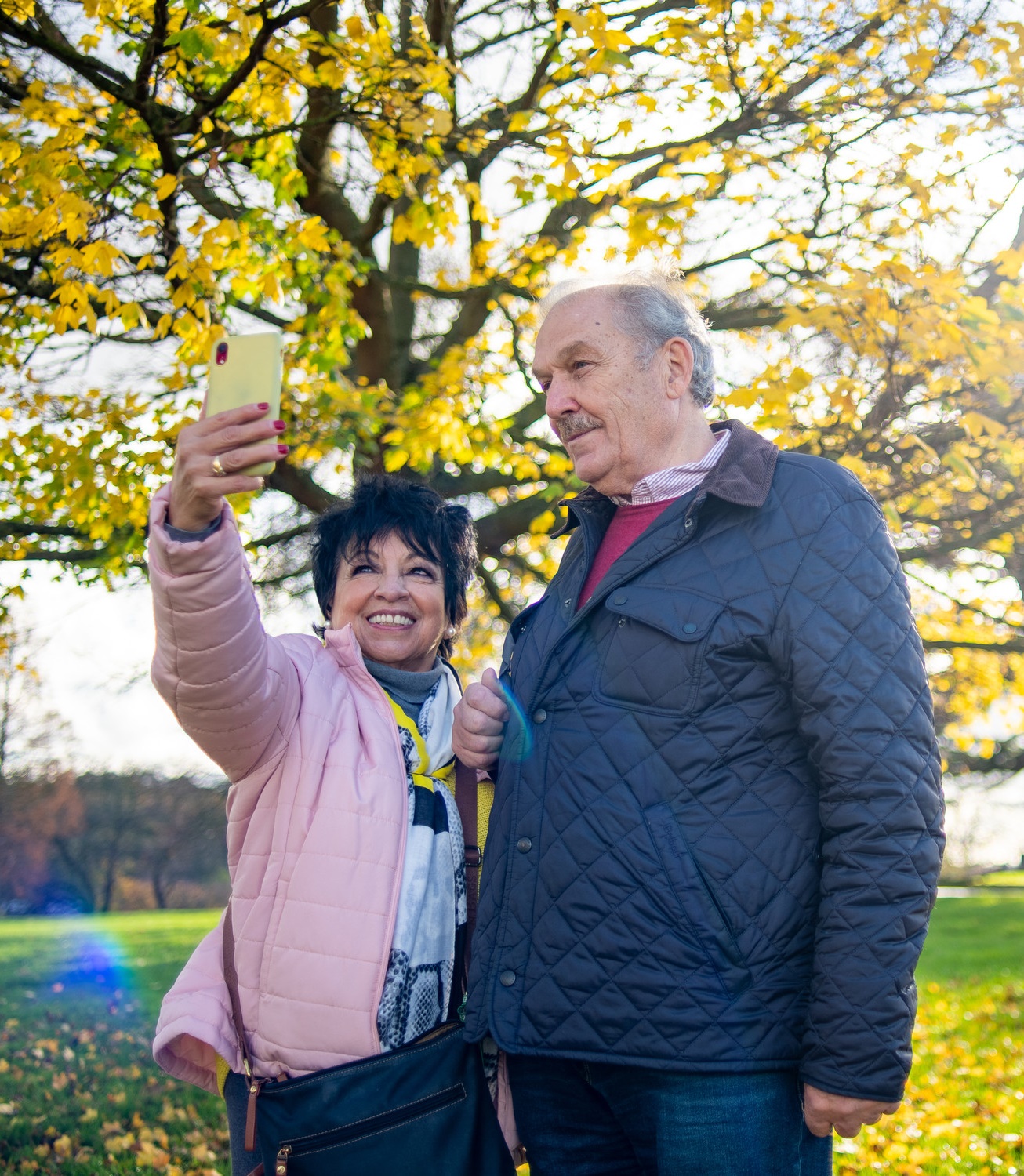 Asset based principles
Person-centred
Holistic
People in the lead
You have what you need when you share what you have
Heart-centred


People build heart-centred relationships with other people – not organisations.
RESOURCE ID 8101, Communities, Age-positive image library, CREDIT Peter Kindersley
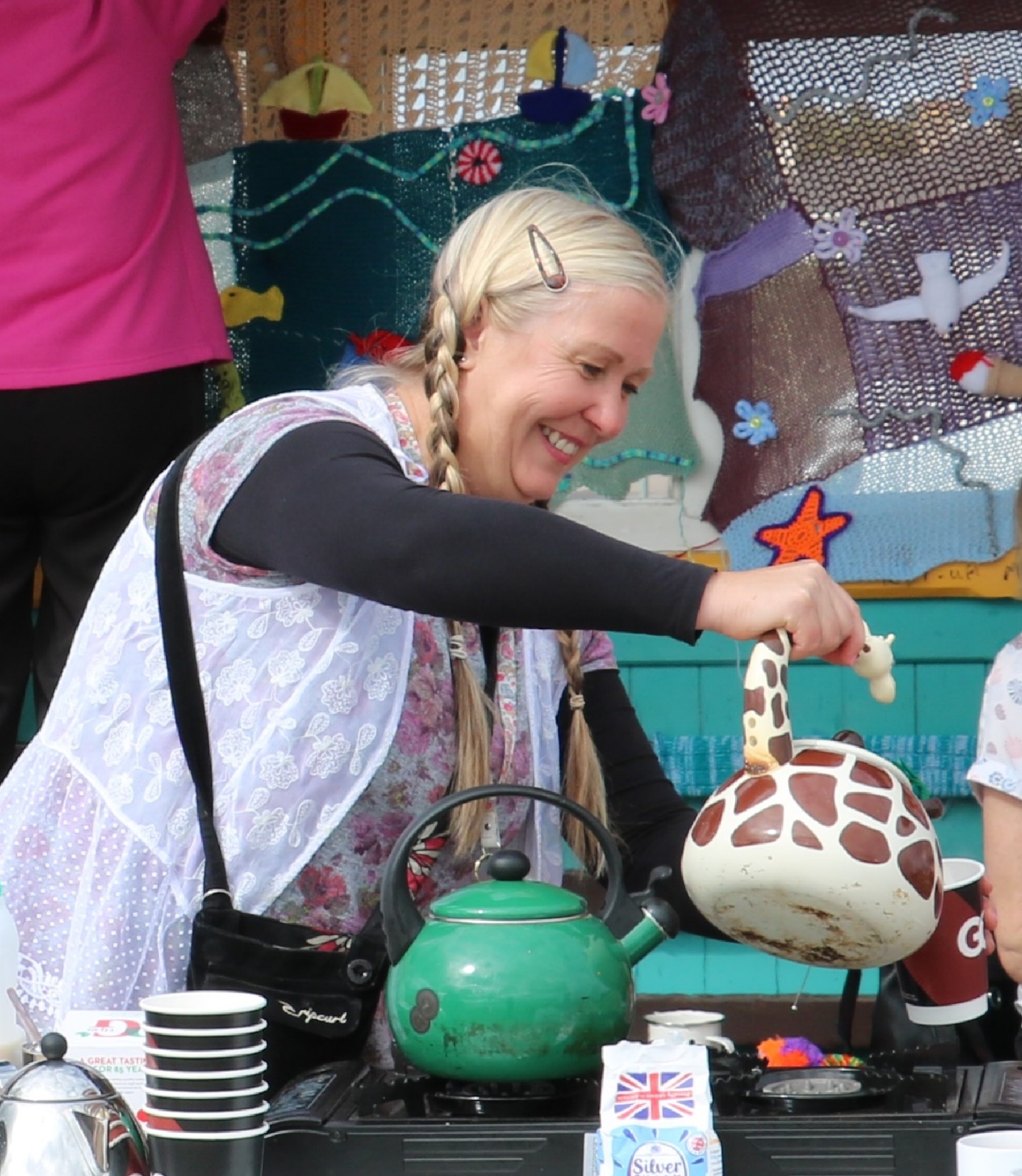 Beautiful Torbay
135,000 people
Unitary authority
50% over 50yrs
Coastal seasonal tourist economy
Ageing Well 7-year Lottery Funded test and learn programme addressing isolation and loneliness.
6000 people over 50 yrs isolated and lonely
Ageing Better – National Lottery
Ageing Better is an £87 million, seven-year, programme funded by TNLCF delivered across 14 areas in the UK. The programme aims to improve the lives of people aged 50 and over by addressing social isolation and loneliness, improving social connections, and enabling people over 50 to be more engaged in the design of services for their communities. It also aims to challenge negative narratives around ageing and promote a positive image of later life.
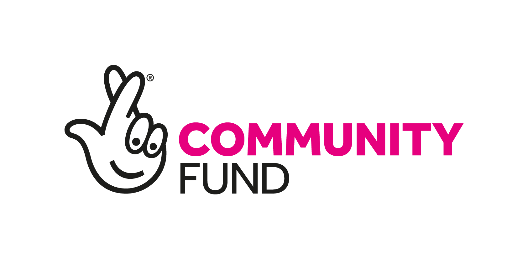 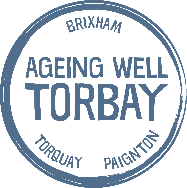 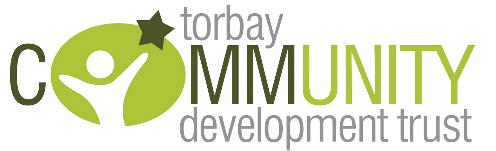 5
Torbay Community Helpline
In the first week of Covid lockdown we set up a community-based helpline that continues to grow and develop in response to our community’s needs, links-up the work of VCSE organisations, offers a person-centred approach to people facing complex issues and provides flexible opportunities for people to volunteer to assist people in their local communities.
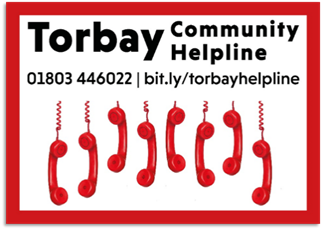 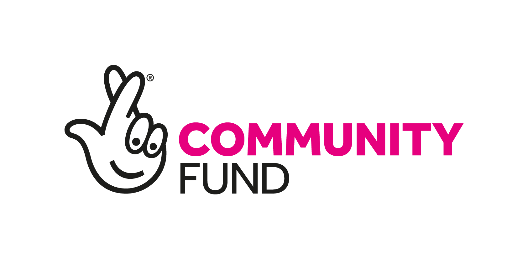 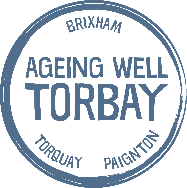 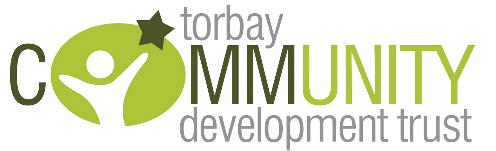 6
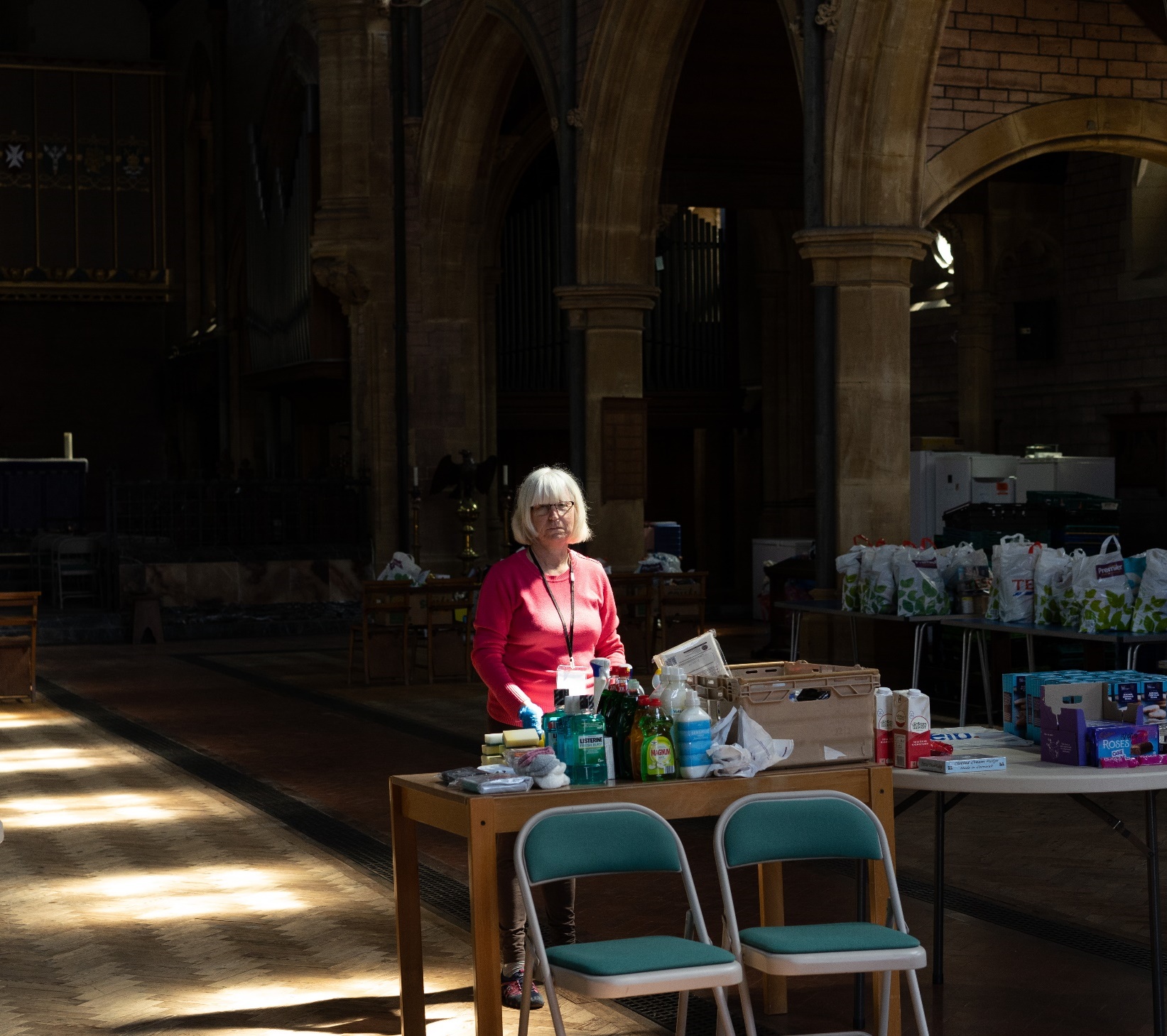 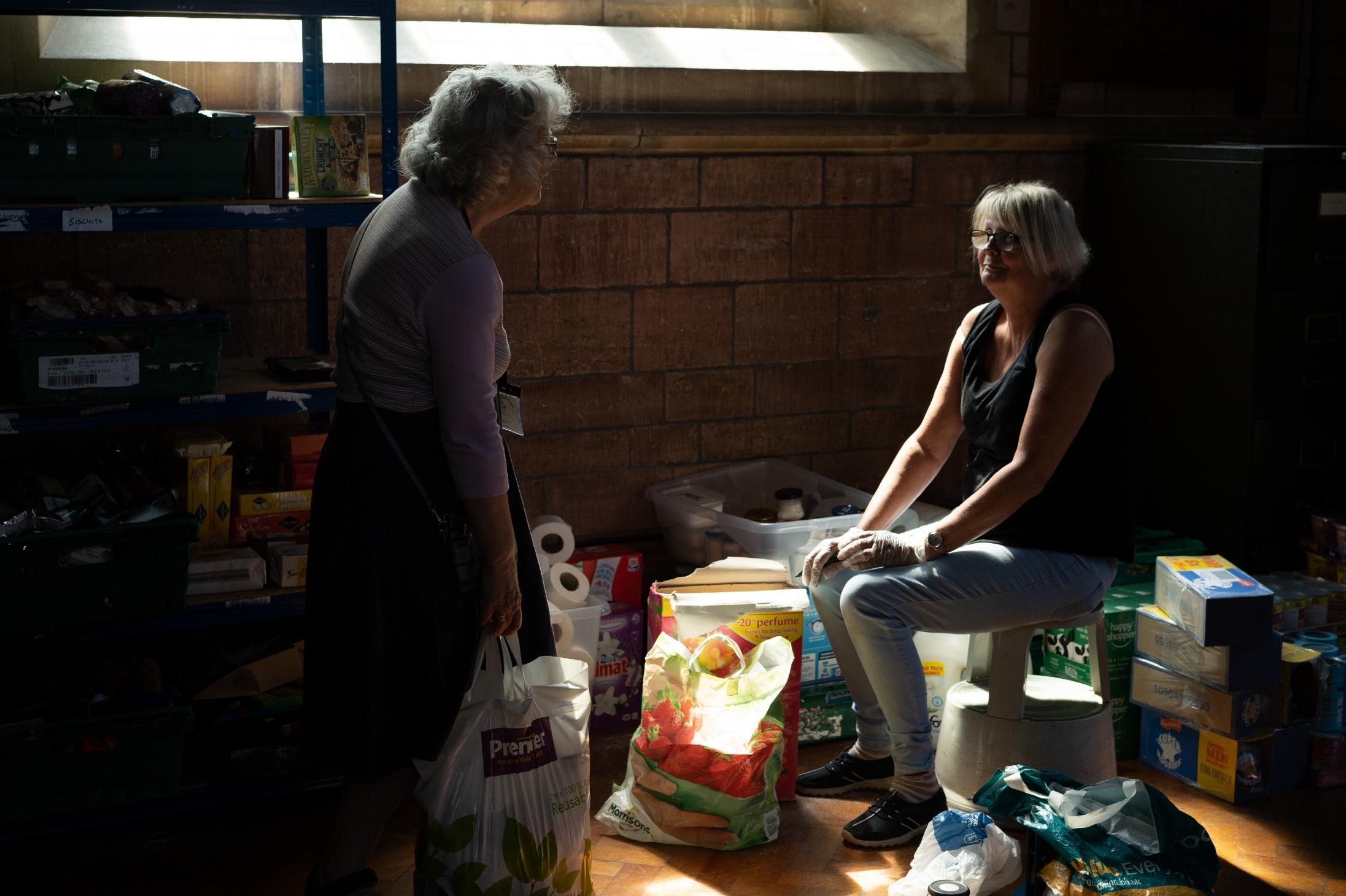 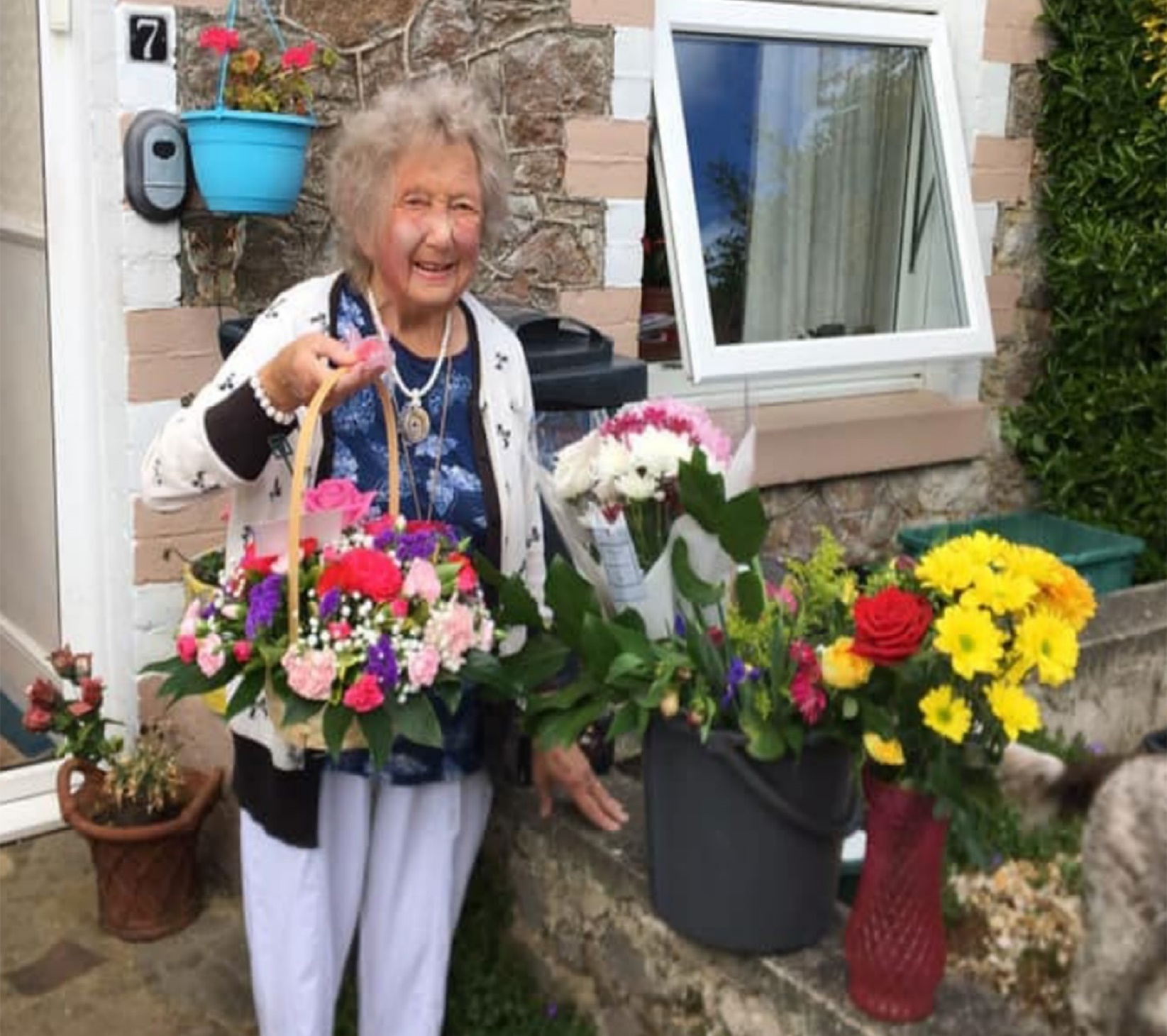 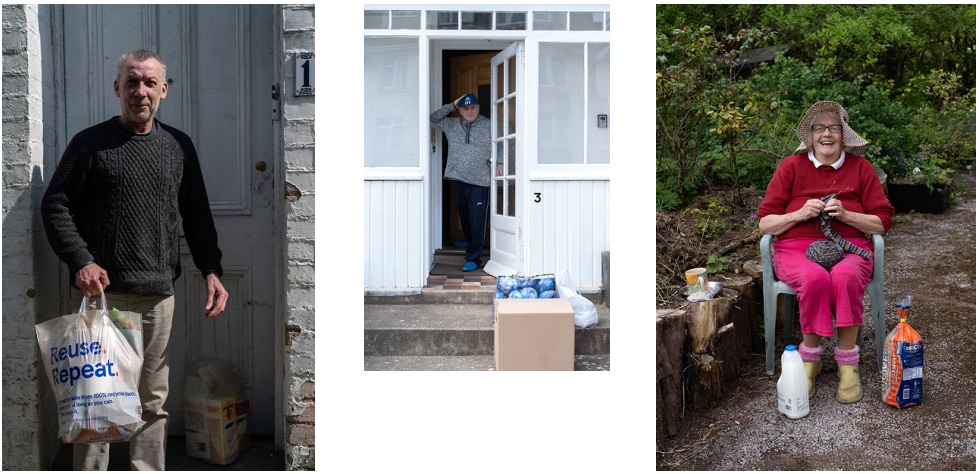 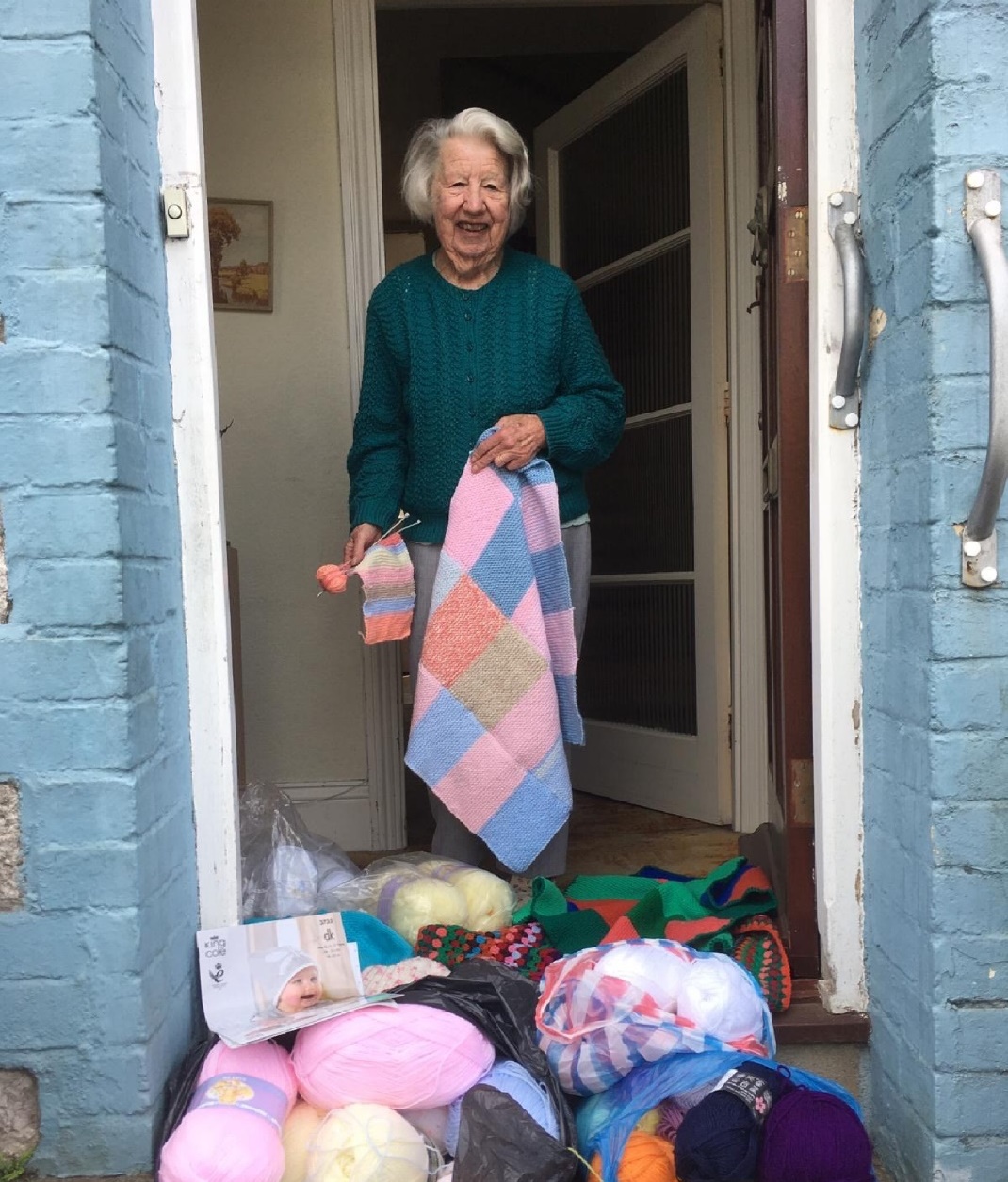 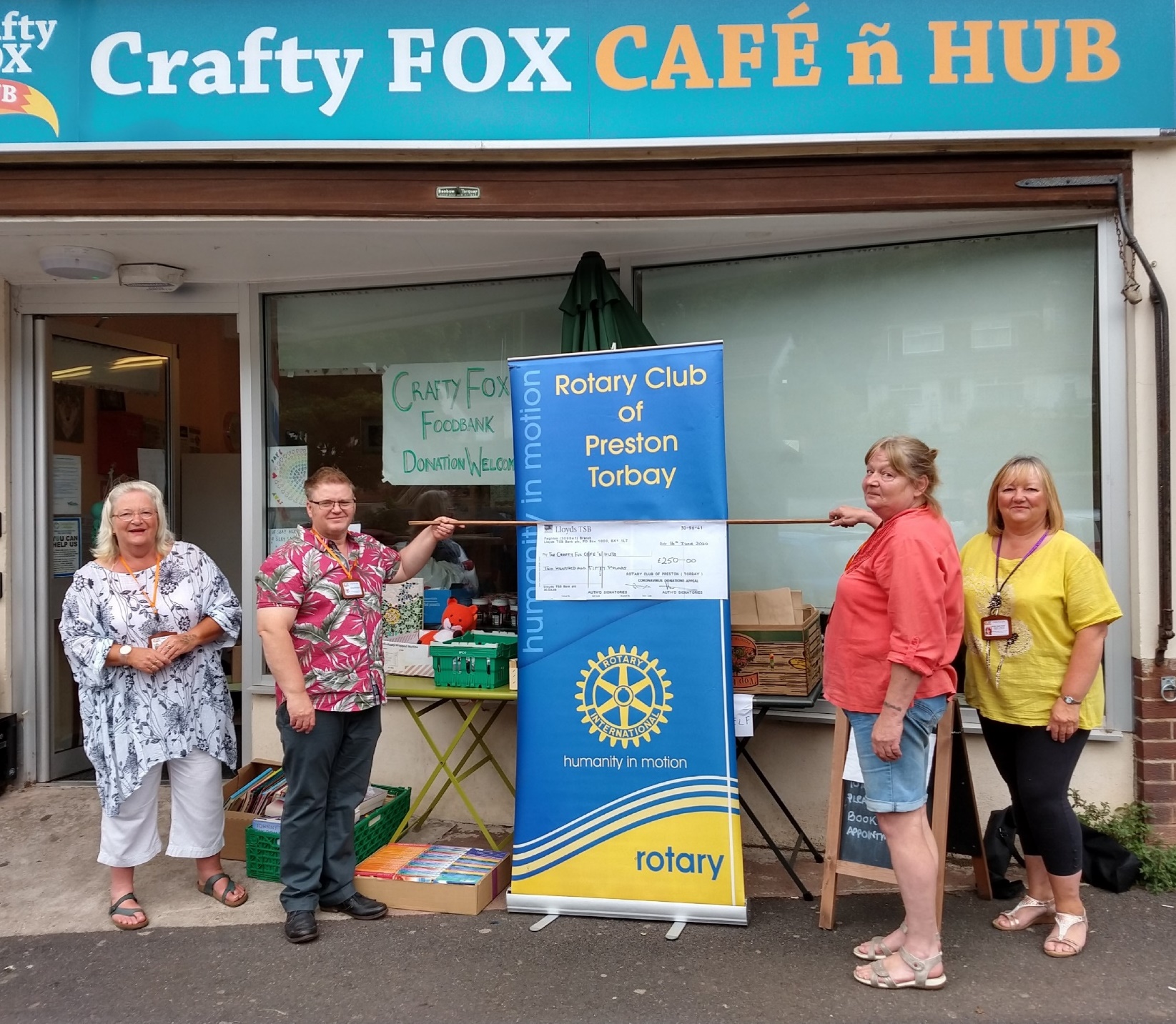 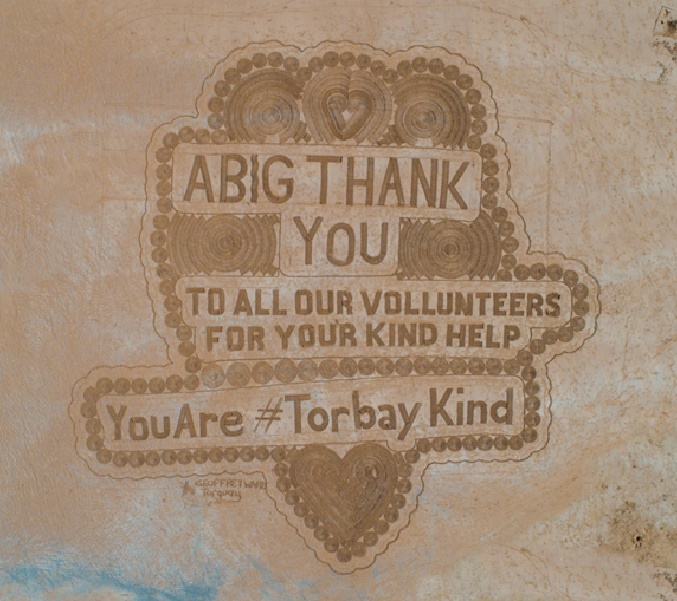 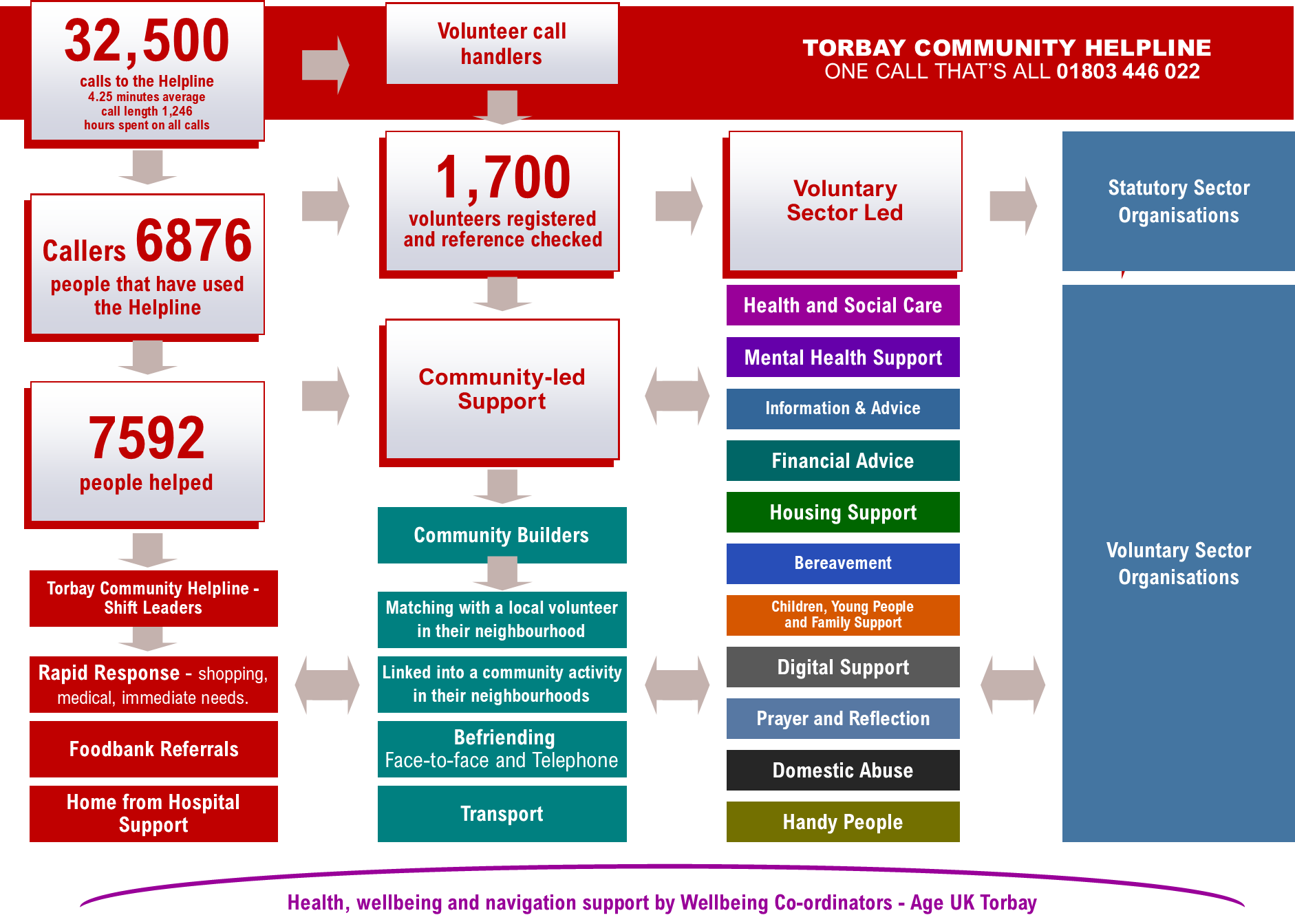 13
Torbay Food Alliance 
12
Torbay Advice and Information Partnership 
18
Torbay Health and Wellbeing Voluntary Sector Network 
250
Torbay Prevent Homelessness Network (under development)
Imagine This -Children, Young People and Families Partnership 
44
Local Spark Torbay, Social Enterprise Network
Torbay Voluntary Community and Social Enterprise Sector
Standing Tall Domestic Abuse
10
Informal Groups, supported by Torbay Community Builders 
300+
Torbay Greenspace Forum  
24
Torbay Community Partnership  Neighbourhood Forums and Community Centres 38
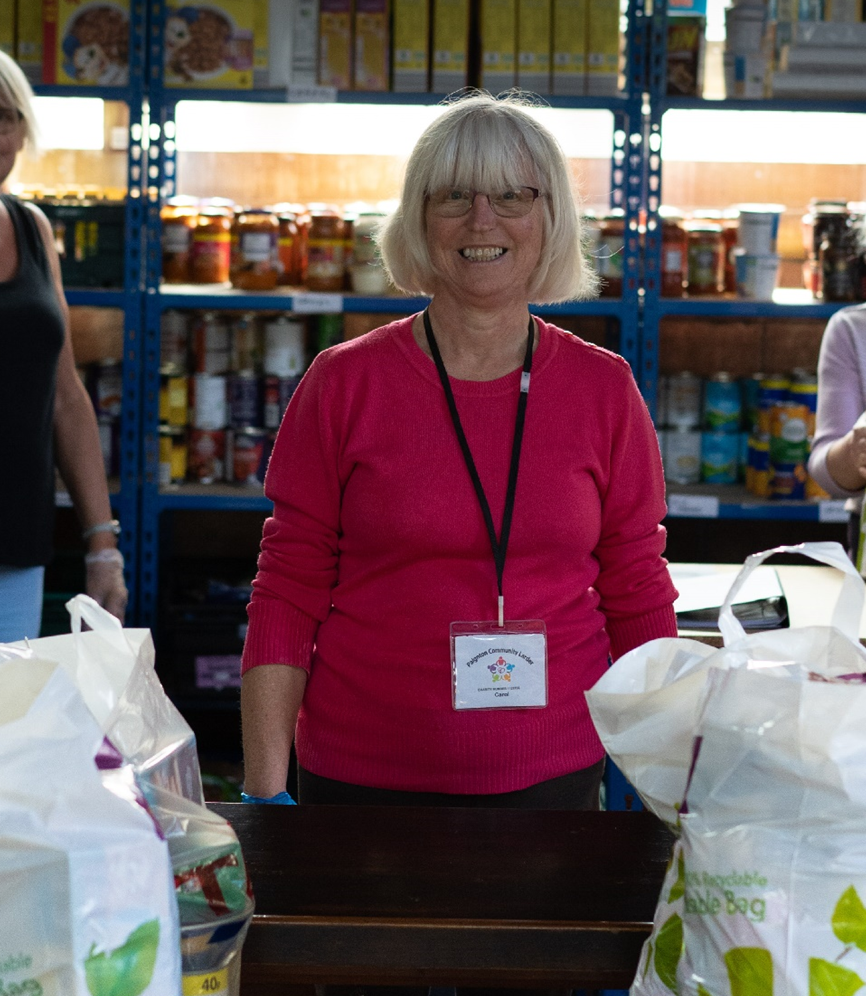 Response
Voluntary Network - 70 charities linking back into the helpline 
Mobilising local assistance - Volunteers
Community Builders
Good Neighbours Networks
Triage
Referrals
Matching
Help Hubs - Torbay Together and Timebanking
New partnerships - Food Alliance
Different needs– CRM system - one database
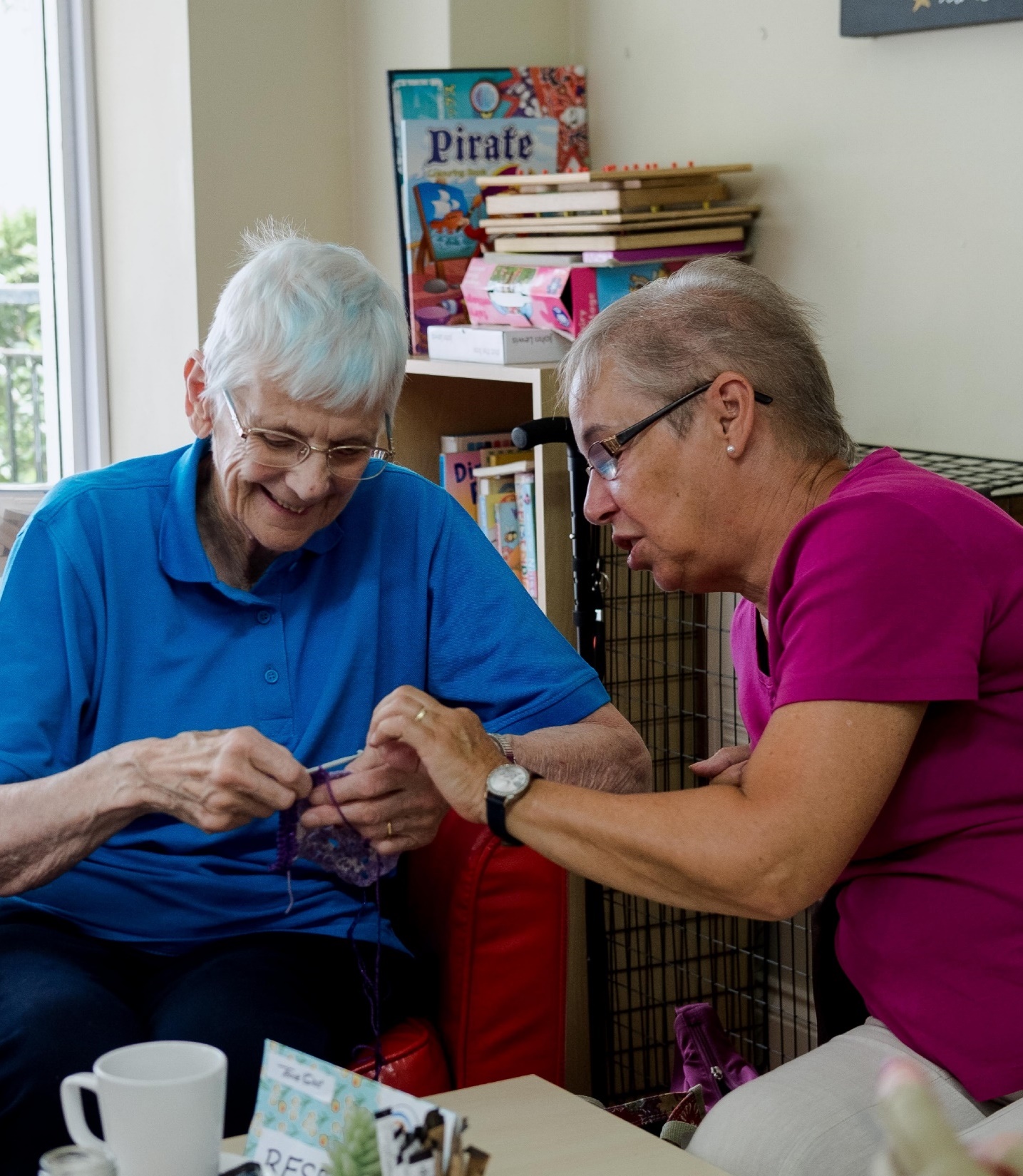 Person-centred
Conversational
Non-judgmental and not seen as an authority
Building trusted relationships
People who have never had to ask for help
Support for complex and multiple needs
Relief for families
Opportunity to give and receive
Network/ecosystem of support
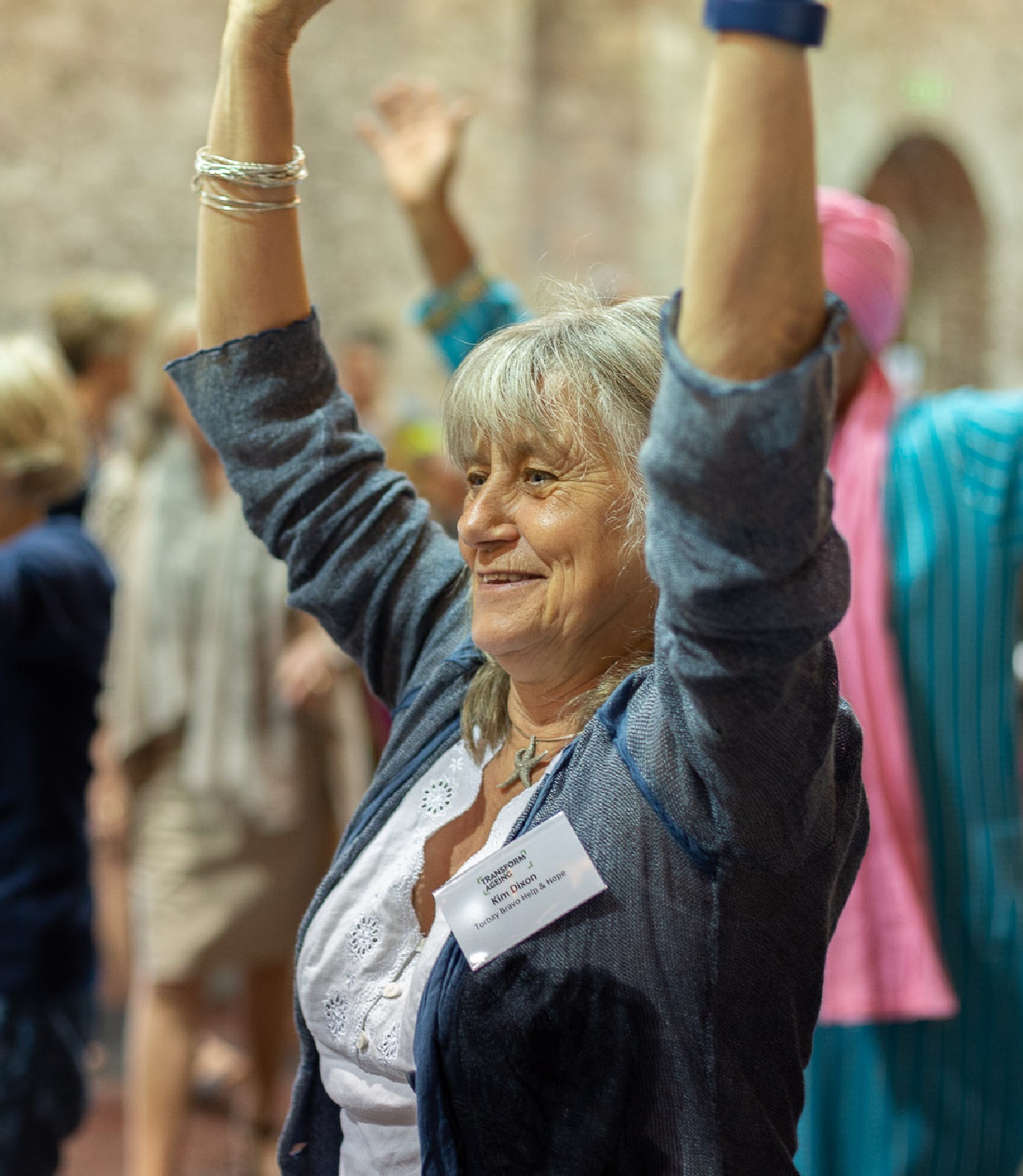 Development
Networking
New collaborations and partnerships – Front Door Project
Training and workshops
Community of practice for asset-based community development
A barometer of community needs - modifying response weekly
Freeing up opportunities and systems 
Growing respect for VCSE
Asset-based approaches to volunteering
Themes: 
Ageing Better and Ageing Well Torbay programme
Torbay Community Helpline and approaches to volunteering
Community Builders and building a connected community
Good Neighbour Networks
Torbay Together website and Timebanking
Volunteering - collaboration – passporting – and training
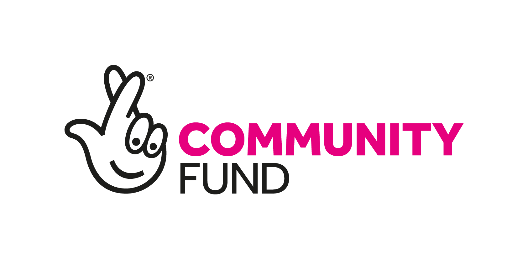 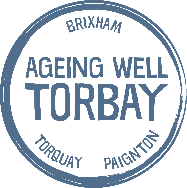 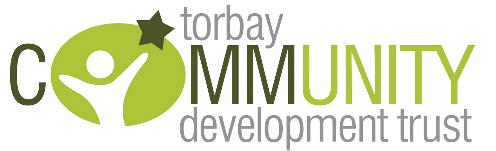 18
Ageing Better and Ageing Well Torbay Programme
John Arcus, Ageing Well Programme Manager, Torbay Community Development Trust 
In Torbay we have been involved in developing localised, collaborative and integrated approaches to community development through the Lottery funded Ageing Better Programme addressing isolation and loneliness in people over 50.
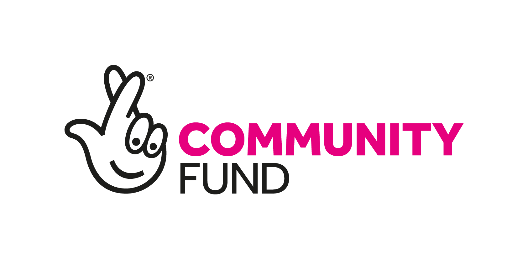 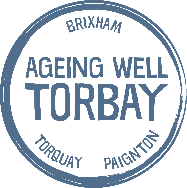 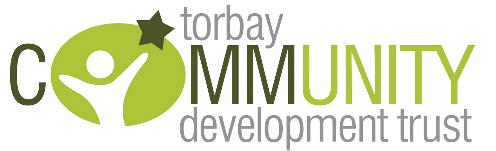 19
John ArcusAgeing Well Torbay Programme ManagerMob: 07548704877 Email:  johnarcus@torbaycdt.org.uk Web:   www.torbaycdt.org.uk   www.ageingwelltorbay.com  www.torbaytogether.org.uk
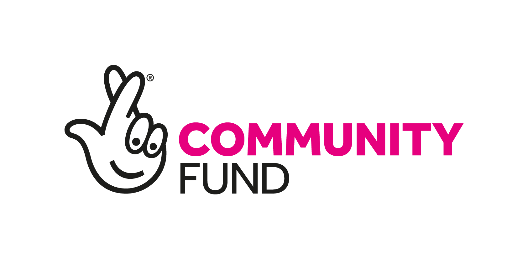 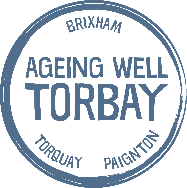 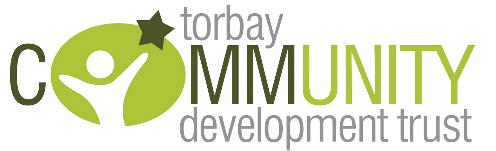 20
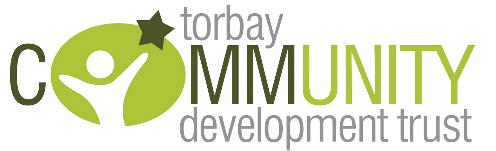 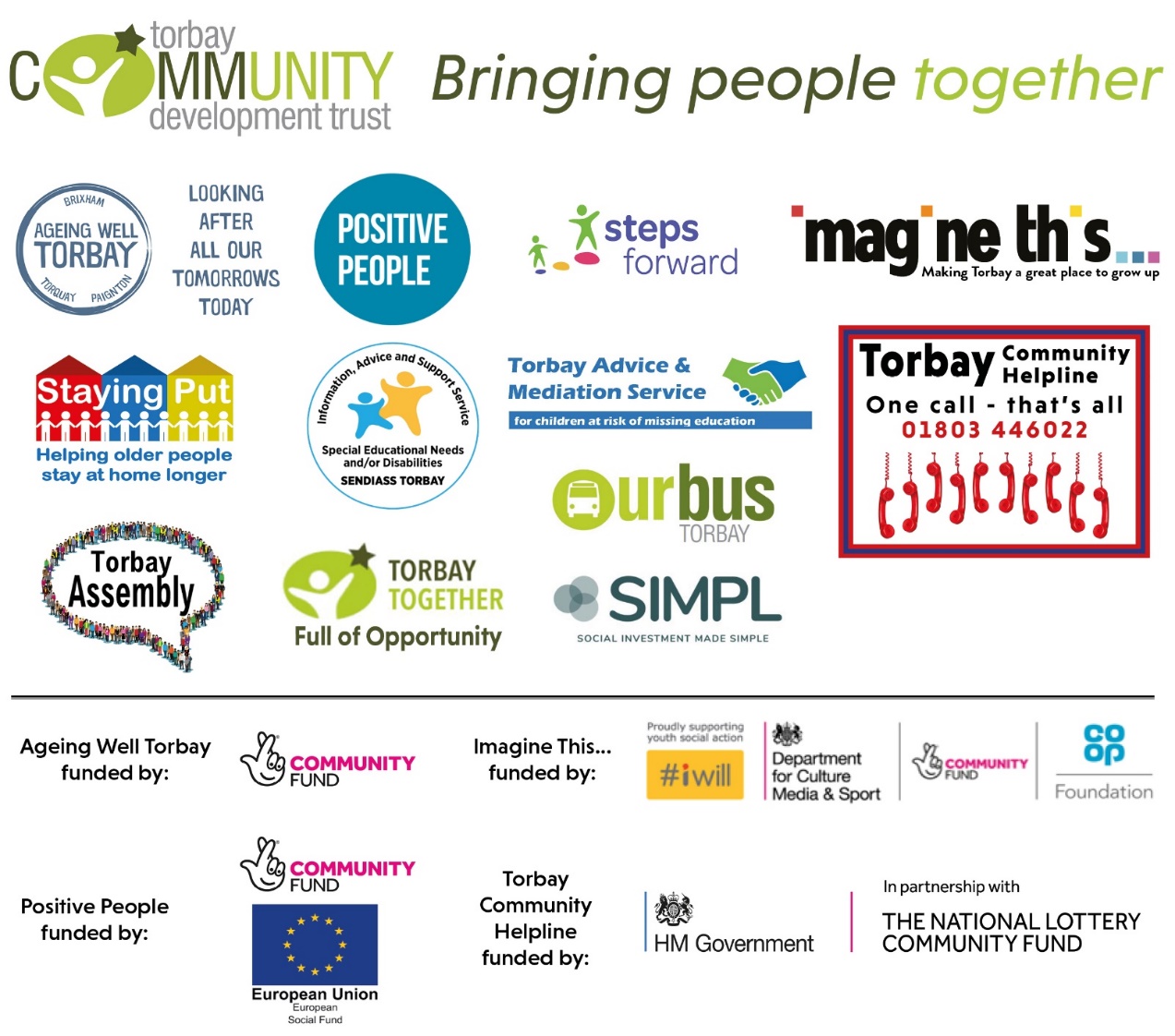